Химия
11-сынып
Азот
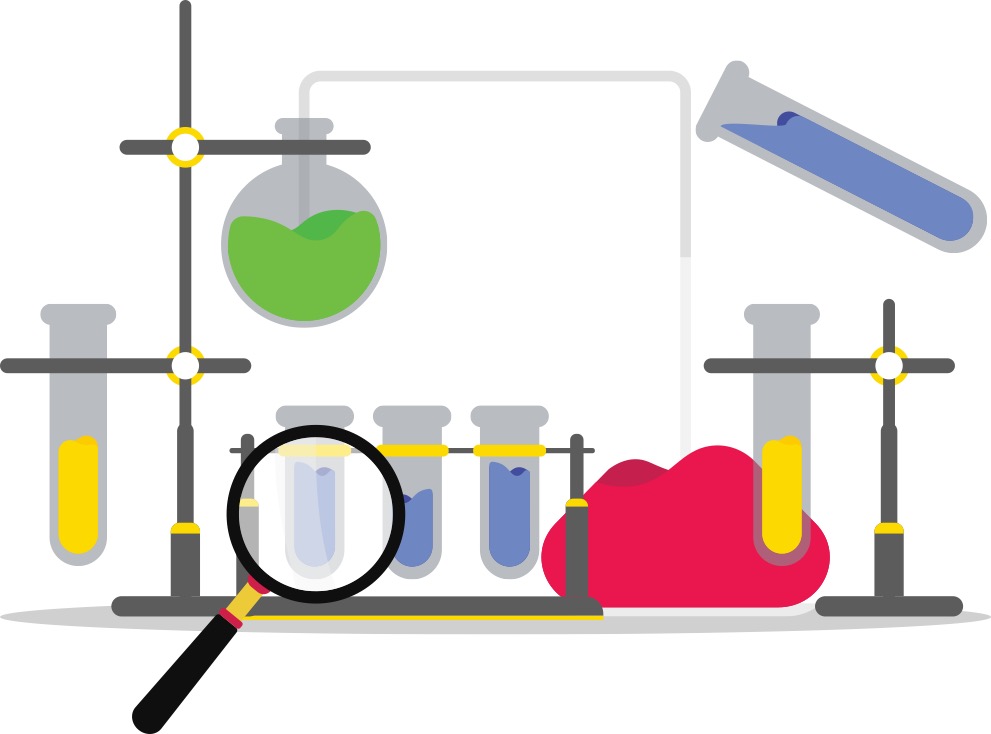 Мұғалім:
Әбеу Нұргелді
Сабақтың мақсаты
Азот молекуласының химиялық белсенділігінің төменділігін түсіндіру;
Аммоний ионындағы байланыстардың түзілу механизмін ажырату; 
Газ тәрізді аммиактың және оның сулы ерітіндісінің химиялық қасиеттерін сипаттайтын реакция теңдеулерін құрастыру;
Аммиакты өнеркәсіпте өндірудің (Габер процесі) ғылыми принциптерін түсіндіру;
Азот оксидтерінің атмосфераға, нитраттардың топыраққа және су ресурстарына әсерін талдау;
Азот қосылыстарының қоршаған ортаға әсерін азайту мәселелерін шешудің жолдарын ұсыну.
Азот
Азот (VA тобының бірінші мүшесі):
Электрондық конфигурация: 1s22s22p3 
Екі атомы үш байланыспен байланыса отырып 8 электронды тұрақты құрылысқа жетеді.
N  N
Бейметалл, түссіз және иіссіз газ.
Балқу және қайнау температуралары өте төмен.
Суда аздап ериді және жануды қолдамайды.
Азот
Атмосферада азот молекула түрінде (ауа көлемінің 78%-ын ұстайды) негізінен бос күйде сақталады. 
Барлық тірі организімдердің ақуызында элемент күйінде сақталады. 
Сұйық күйдегі азот салқындатқыш ретінде қолданылады. 
Габбер процесінде шикі зат ретінде қолданылады (аммиак өндірісінде). 
Ал аммиак болса азотты тыңайытқыштардың негізгі құрамдас бөлігі болып табылады. 
Азот газы Ван-дер-Ваалс күштері арқылы байланысқан екі атомды молекула. 
Азот газындағы екі атом өте күшті үш ковалентті байланыспен байланысқан. Ондағы үштік байланыстың байланыс энергиясы: +944 kJ mol–1
Азот молекуласында өте күшті ковалентті байланыстың болуы мен онда байланыс полярлығының болмауынан оның белсенділігі өте нашар болып келеді.
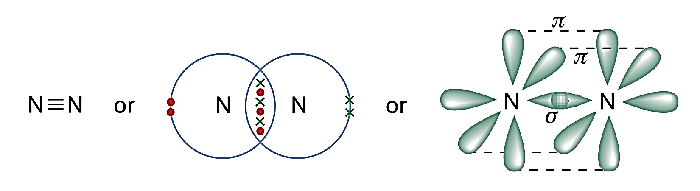 N2(г) + 3H2(г)				                   2NH3(г)
400 – 500°C, 300 – 1000 atm

	Fe катализатор
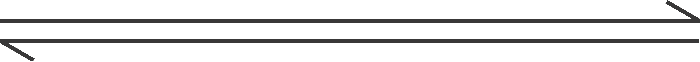 Азот
Азоттың әрекеттесуі үшін катализатордың болуы және жоғары температура мен қысым қажет болуы мүмкін. Мысалы: 


Найзағайдан пайда болған электр разряды N  N үш байланысын үзіп, оның оттек газымен (O2) реакциясына жеткілікті энергия береді. 
N2(г) + O2(г)  2NO(г)

2NO(г) + O2(г)  2NO2(г)

Бұл реакциялардың табиғаттағы маңызы өте жоғары. NO2 жаңбыр суымен әрекеттесіп, азот қышқылы және азотты қышқыл түзеді. 
2NO2(г) + H2O(сұй)  HNO3(ері) + HNO2(ері)
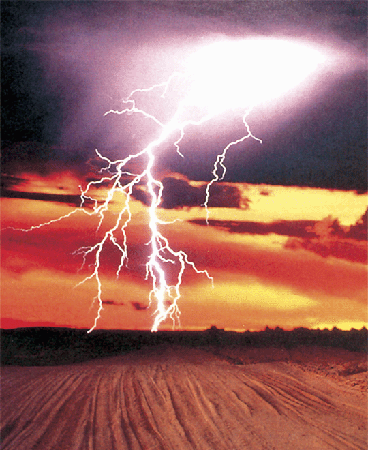 Найзағай
Түссіз
Түссіз
Қоңыр түсті
Азот
Автокөлік қозғалтқыштарындағы жоғары температурада N2 және O2 реакцияға түсіп, ауаға шығарылатын NO газын түзеді. Түзілген NO газы NO2 -ге дейін тотықтырылады. 
Пайда болған NO2 күн саулесінің әсерінде NO газы және О атомына ыдырайды. 
NO2(г)  NO(г) + O(г)
Бұл фотохимиялық тұманның пайда болуына әкеледі.
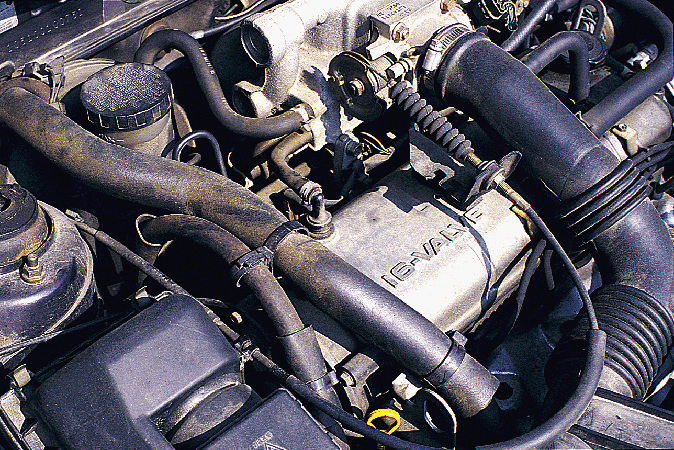 Күн саулесі
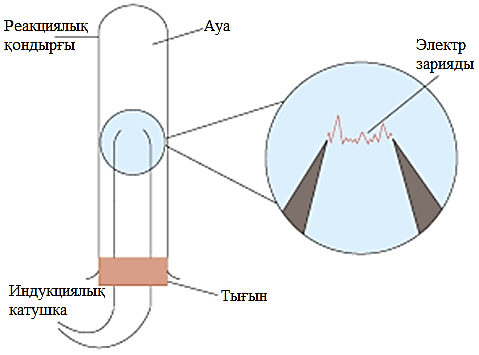 Зертханада біз N2 газын NO2 газына айналдыру үшін оң жақта көрсетілген қондырғыны қолданамыз.
Ток қосылған кезде электродтар арасындағы саңылауда электр разрядтары пайда болады, алдымен NO түзіліп, одан кейін NO2 пайда болады.
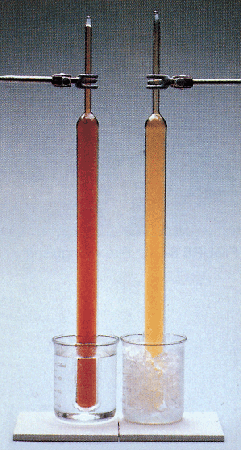 NO2 (сол жақ) және  N2O4 (оң жақ) жылы және мұзды судағы түстері
Азот
Қоңыр
Сары
Азот
Келесі қосылыстардың құрылымын салыңыз:
Азот (І) оксиді
Азот (ІІ) оксиді 
Азот (ІІІ) оксиді 
Азот (IV) оксиді 
Азот (V) оксиді
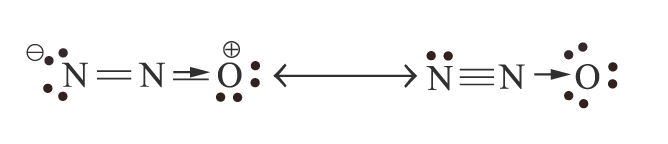 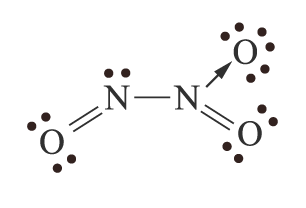 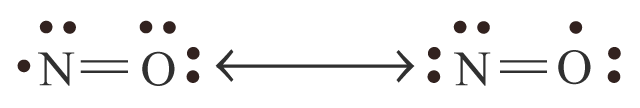 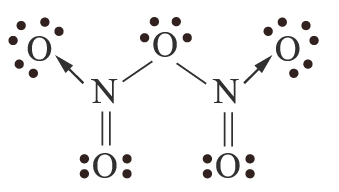 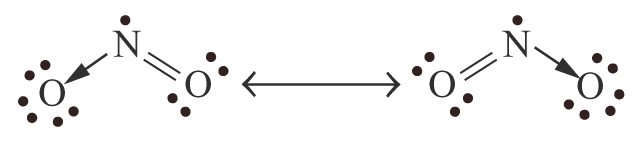 Азот
Аммиак
Түссіз, өткір газ.
Полярлы молекулалар.
Азотта жалғыз электрон жұбы бар тригональды пирамидалық пішін.
Суда өте жақсы ериді және сутегі байланысының арқасында сұйықтыққа конденсациясы оңай.
Иондық қосылыстарға арналған жақсы еріткіш.
Әлсіз сілтілі.
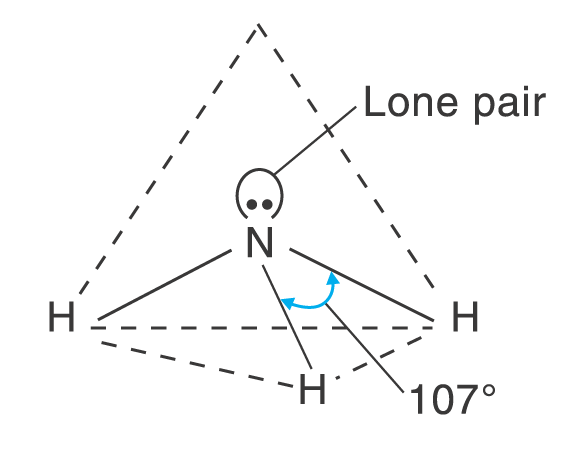 Аммиак тыңайтқыштар өндірісінің маңызды шикізаты. Оның 85%-дан астамы тыңайтқыштар өндірісінде қолданылады. Сонымен бірге олар талшықтар мен пластмассалар, тұрмыстық тазартқыш заттар, бояу алуда және т.б. салаларда қолданылады.
Габбер процесі
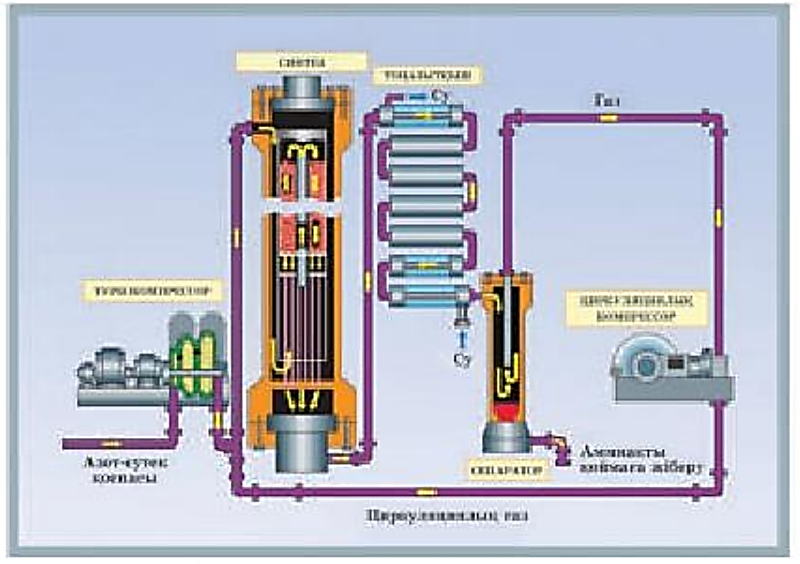 Габбер процесіне жалпы сипаттама
CH4(г) + H2O(г)  CO(г) + 3H2(г)
	CH4(г) + ауа  CO(г) + 2H2(г) + N2(г)
Ni
900°C
Ni
900°C
Габбер процесіне жалпы сипаттама
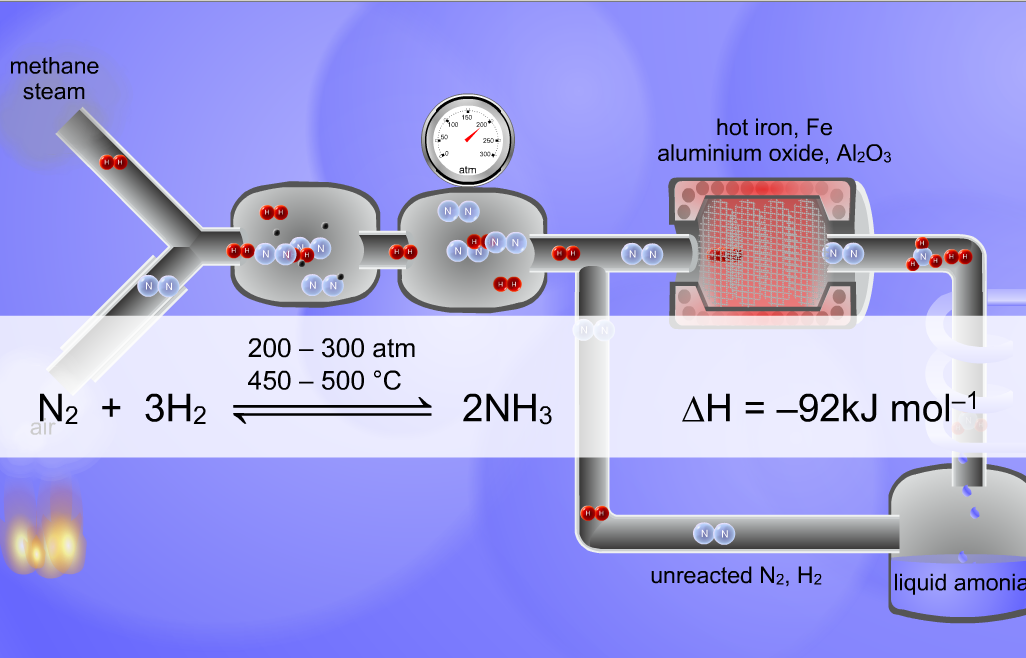 Тазартылған азот және сутек газдары 3:1 бойынша қыздырғышта 200-300 atm қысымда қыздырылады. 
Каталитикалық камерада ыстық газ тәрізді қоспа темір катализаторынан өткізіледі. 
Камерадан шыққан газдар қоспасының 10-15%-ы аммиак газы және әрекеттеспеген азот және сутек газдар болады. 
Газдар жылу алмастырғыштан шыққаннан кейін суытылып, аиимак газын қысымның әсерінде сұйылтады. Әрекеттеспей қалған азот және сутек газдары реакцияға қайта жіберіледі.
Габбер процесіне жалпы сипаттама
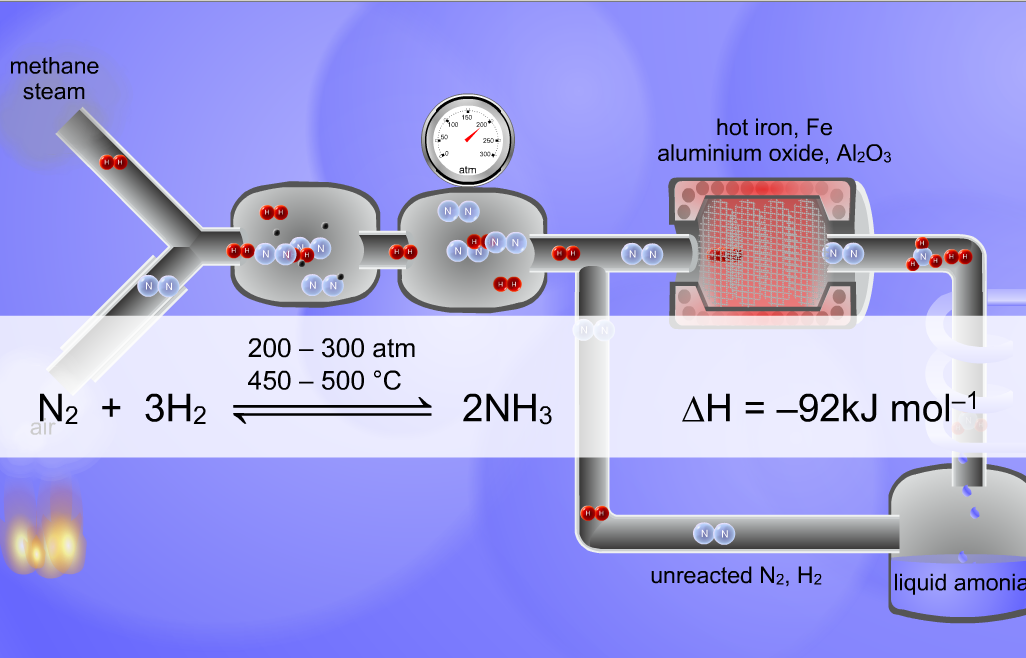 Аммиактың химиялық қасиеттері
1. Аммиак қышқылдармен бейтараптану реакциясына түсіп аммоний тұздарын түзеді. Мысалы, 
2NH3(ері) + H2SO4(ері)  (NH4)2SO4(ері)
                                               Аммоний сульфаты
NH3(ері) + HNO3(ері)  NH4NO3(ері)
                                            Аммоний нитраты
NH3(ері) + HCl(ері)  NH4Cl(қ)
                                          Аммоний хлориді
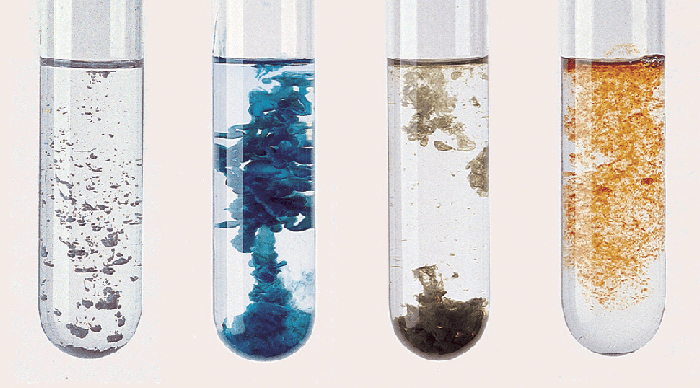 Fe(OH)3(қ)
Pb(OH)2(қ)
Cu(OH)2(қ)
Fe(OH)2(қ)
Аммиактың химиялық қасиеттері
2. Аммиак көптеген металл тұздарының ерітінділерімен әрекеттесіп, нәтижесінде сол металл гидроксидтерінің тұнбасы түзіледі.
CaSO4(ері) + 2NH3(ері) +2H2O(с)  Ca(OH)2(қ) + (NH4)2SO4(ері)
ZnSO4(ері) + 2NH3(ері) +2H2O(с)  Zn(OH)2(қ) + (NH4)2SO4(ері)
Pb(NO3)2(ері) + 2NH3(ері) +2H2O(с)  Pb(OH)2(қ) + 2NH4NO3(ері)
CuSO4(ері) + 2NH3(ері) +2H2O(с)  Cu(OH)2(қ) + (NH4)2SO4(ері)
FeSO4(ері) + 2NH3(ері) +2H2O(с)  Fe(OH)2(қ) + (NH4)2SO4(ері)
Fe2(SO4)3(ері) + 6NH3(ері) +6H2O(с) 	 2Fe(OH)3(қ) + 3(NH4)2SO4(ері)
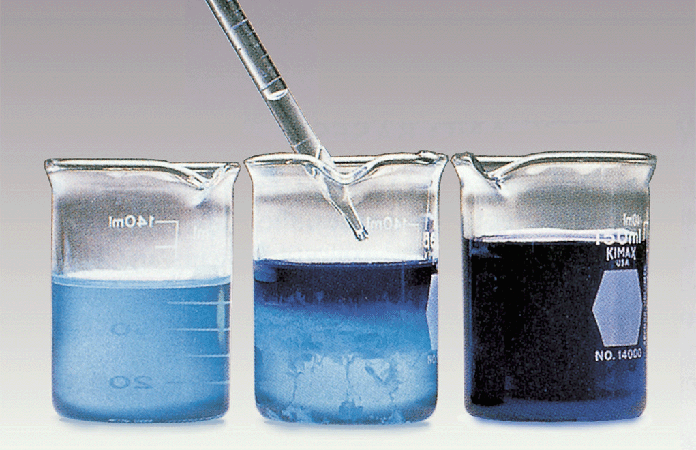 Cu(OH)2(қ)
[Cu(NH3)4]2+(ері)
Cu2+(ері) ионы барA ерітіндісі
Аммиактың химиялық қасиеттері
Zn(OH)2(қ) + 4NH3(ері)  [Zn(NH3)4]2+(ері) + 2OH–(ері)
	Cu(OH)2(қ) + 4NH3(ері)  [Cu(NH3)4]2+(ері) + 2OH–(ері)
Артық мөлшердегі NH3(ері)
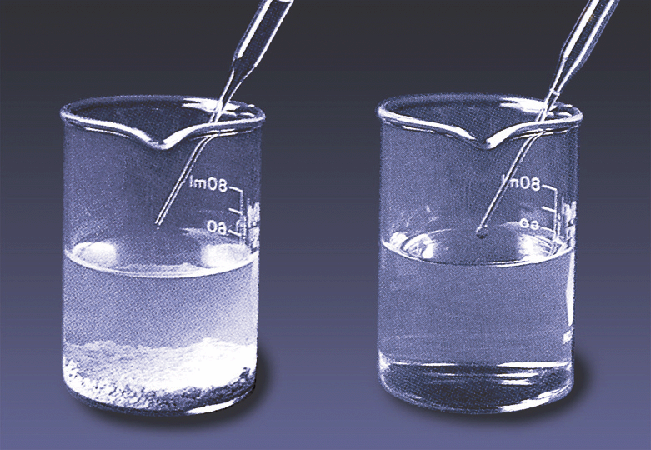 Су
AgCl(қ) ерітіндісі
AgCl(қ)
Аммиактың химиялық қасиеттері
4. Күміс (І) ионы аммиакпен көмплексті қосылыс түзеді.
Мысалы, AgCl су дәне қышқылдарда ерімейтін тұнба. Алайда ол аммиакта еріп, комплексті қосылыс [Ag(NH3)2]+(ері) түзеді.
4NH3(г) + 3O2(г) 	 2N2(г) + 6H2O(г)

Аммиактың химиялық қасиеттері
5. Аммиак оттегімен әрекеттесіп тотықсыздандырығыш қасиет көрсетеді.
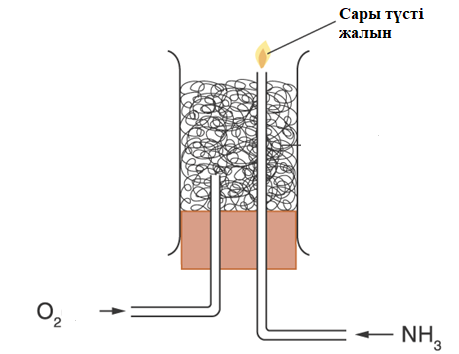 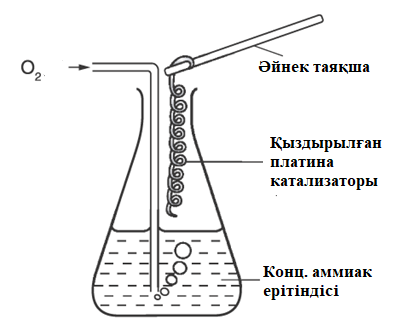 Аммиак ауада жанбайды және жануды қолдамайды. Алайда ол оттекте сары түсті жалынмен жанады.
4NH3(г) + 5O2(г) 
		 4NO(г) + 6H2O(г)
Pt

Аммиактың химиялық қасиеттері
6. Құрғақ аммиакты қыздырылған мыс (ІІ) оксидінен өткізгенде, аммиак газы азот газына дейін тотығып, қызыл қоңыр түсті мыс түзіледі.
2NH3(г) + 3CuO(қ)  3Cu(қ) + N2(г) + 3H2O(г)
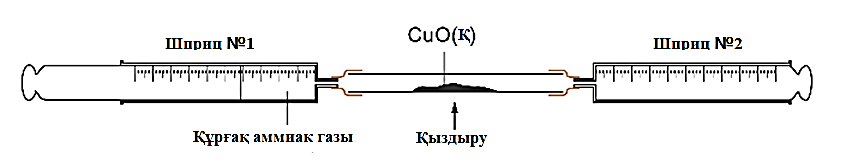 Аммиактың химиялық қасиеттері, тапсырмалар
Сутектің қалай өндірілетіндігін көрсету үшін химиялық теңдеулер жазыңыз.
(i) табиғи газдың (негізінен метанның) сумен әрекеттесуі;
(ii) көмірдің (негізінен көміртектің) сумен әрекеттесуі.

(a) 	(i)	CH4(г) + H2O(г)  CO(г) + 3H2(г)
	(ii)	C(қ) + H2O(с)  CO(г) + H2(г)

Аммиактың химиялық қасиеттері, тапсырмалар
Аммиактың химиялық қасиеттері, тапсырмалар
c) Аммиак оттегімен екі түрлі жағдайда әрекеттеседі. Осы реакциялардың екеуіне де теңдеулерін жаз, олардың біреуі азот қышқылын алу үшін өнеркәсіпте қалай қолданылатынын түсіндір.
Азот қышқылы
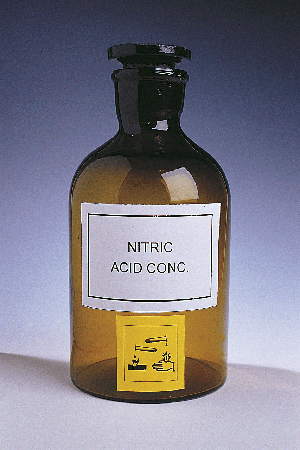 Азот қышқылының өндірісі
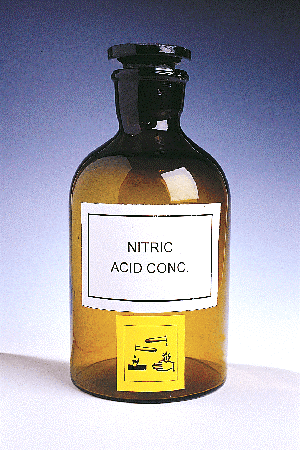 Pt-Rh
850°C
4NO2(г) + O2(г) + 2H2O(с)  4HNO3(ері)
Азот қышқылының тотықтырғыштық қасиеті
Концентрлі азот қышқылы өте күшті тотықтырғыш. 
Азот қышқылы азоттың әр түрлі тотығу дәрежесін көрсететін қосылыстарына тотықсызданады. 
Егер азот қышқылы сұйытылған немесе орташа концентрлі болса, NO-ға дейін тотықсызданады: 











Электронды реакциядағы тотықсыздандырғыш береді.
4HNO3(ері) + 3e–  3NO3 –(ері) + 2H2O(с) + NO(г)немесе NO3–(ері) + 4H+(ері) + 3e–  NO(г) + 2H2O(с)
Егер азот қышқылы концентрлі болса NO2-ге дейін тотықсызданады: 
2HNO3(ері) + e–  NO3 –(ері) + NO2(г) + H2O(с)немесе NO3–(ері) + 2H+(ері) + e–  NO2(г) + H2O(с)
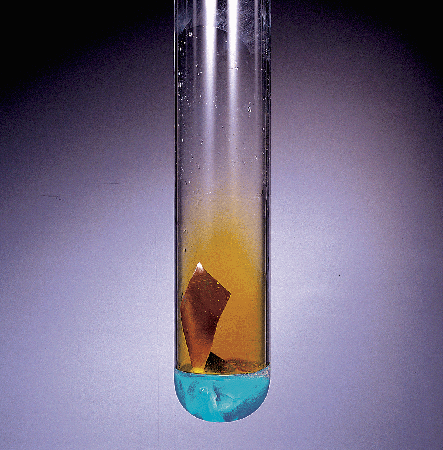 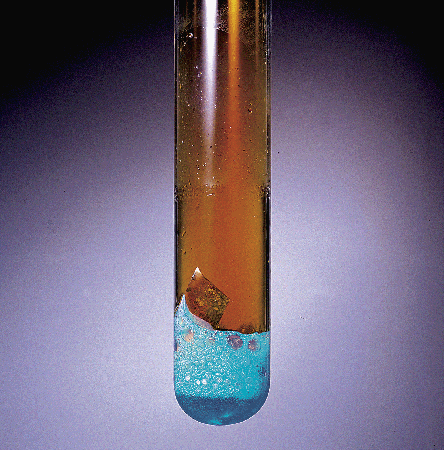 Азот қышқылының химиялық қасиеттері
3Cu(қ) + 8HNO3(ері)  
				3Cu(NO3)2(ері) + 4H2O(с) + 2NO(г)
2NO(г) + O2(г)  2NO2(г)
Азот қышқылының химиялық қасиеттері
2. Азот қышқылының темір (ІІ) ионымен әрекеттесуі:
Концентрлі азот қышқылы жасыл түсті темір (ІІ) ионын қоңыр түсті темір (ІІІ) ионына айналдырады, нәтижесінде NO түзіледі.

3Fe2+(ері) + NO3–(ері) + 4H+(ері)   3Fe3+(ері) + NO(г) + 2H2O(с)

Түзілген NO атмосферадағы оттекпен әрекеттесіп NO2 түзіледі.


3. Азот қышқылының күкіртпен әрекеттесуі.
Ыстық концентрлі азот қышқылы күкіртті күкірт қышқылына дейін тотықтырады және қоңыр түсті газ түзіледі. 
S(қ) + 6HNO3(ері)  H2SO4(ері) + 6NO2(г) + 2H2O(с)
2NO(г) + O2(г)  2NO2(г)
Азот қышқылының химиялық қасиеттері, тапсырмалар
Теңдестірілген теңдеу арқылы келесі өзгерістерді сипатта.
а) Азот оксиді ауаға әсер еткенде қоңыр түске боялады. 
b) Азот қышқылы тұрған кезде сарғыш-қоңыр түске боялады.
c) Күміс сұйылтылған азот қышқылында ериді, түссіз газ түзіледі.
2NO(г) + O2(г)  2NO2(г)
4HNO3(ері)  4NO2(ері) + 2H2O(с) + O2(г)
3Ag(қ) + 4HNO3(ері)  3Ag+(ері) + 3NO3–(ері) + 2H2O(с) + NO(г)
Азот қышқылының химиялық қасиеттері
Металл нитраттарын өте сұйылтылған азот қышқылын металдармен, металл оксидтерімен, гидроксидтермен немесе карбонаттармен әрекеттестіру арқылы дайындауға болады.
Mg(қ) + 2HNO3(ері)  Mg(NO3)2(ері) + H2(г)
CuO(қ) + 2HNO3(ері)  Cu(NO3)2(ері) + H2O(с)
NaOH(ері) + HNO3(ері)  NaNO3(ері) + H2O(с)
Na2CO3(ері) + 2HNO3(ері)  2NaNO3(ері) + H2O(с) + CO2(г)
Металл нитраттарын концентрлі азот қышқылын металдармен әрекеттестіру арқылы дайындауға болады.
Mg(қ) + 4HNO3(ері)   Mg(NO3)2(ері) + 2H2O(с) + 2NO2(г)
Нитраттар
Реакциясы
Өнім

Калий 
Натрий
2KNO3(қ)  2KNO2(қ) + O2(г)
2NaNO3(қ)  2NaNO2(қ) + O2(г)
Металл нитриті 
Оттек


Кальций 
Магний 
Алюминий 

Мырыш 
Темір 
Қорғасын 
Мыс
Метал оксиді, 
Азот (IV) оксиді, 
Оттек газы
2Ca(NO3)2(қ)  2CaO(қ) + 4NO2(г) + O2(г)
2Mg(NO3)2(қ)  2MgO(қ) + 4NO2(г) + O2(г)
4Al(NO3)3(қ)                 2Al2O3(қ) + 12NO2(г) + 3O2(г)
2Zn(NO3)2(қ)  2ZnO(қ) + 4NO2(г) + O2(г)
2Fe(NO3)2(қ)  2FeO(қ) + 4NO2(г) + O2(г)
2Pb(NO3)2(қ)  2PbO(қ) + 4NO2(г) + O2(г)
2Cu(NO3)2(қ)  2CuO(қ) + 4NO2(г) + O2(г)






Нитраттардың термиялық ыдырауы
Қатты күйдегі металл нитраттарын қатты қыздырғанда, олардың термиялық тұрақтылығына сәйкес әр түрлі ыдырайды.
Нитраттар
Реакциясы
Өнім

Сынап(II)
Күміс
Hg(NO3)2(s)  Hg(s) + 2NO2(g) + O2(g)
2AgNO3(s)  2Ag(s) + 2NO2(g) + O2(g)
Метал, 
Азот (IV) оксиді, 
Оттек газы


Аммоний ионы
NH4NO3(s)  N2O(g) + 2H2O(l)
Азот (I) оксиді, су
Нитраттардың термиялық ыдырауы
Қатты күйдегі металл нитраттарын қатты қыздырғанда, олардың термиялық тұрақтылығына сәйкес әр түрлі ыдырайды.
Нитрат ионына сапалық анализ
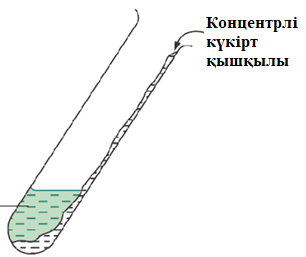 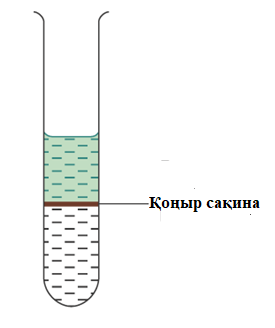 Қоңыр сақинаның түзілуі ерітіндіде нитрат иондарының болуын растайды.
Нитрат ионына сапалық анализ
Қоңыр сақина әдісінің реакция теңдеулері:
Нитрат ионы концентрлі күкірт қышқылымен әрекеттесіп азот қышқылын түзеді. 
	NO3–(ері) + H2SO4(с)  HNO3(ері) + HSO4–(ері)
Түзілген азот қышқылы FeSO4–ын Fe2(SO4)3–ке дейін тотықтырады және реакция нәтижесінде NO түзіледі. 
	HNO3(ері) + 3Fe2+(ері) + 3H+(ері)  NO(газ) + 3Fe3+(ері) + 2H2O(с)
Соңында NO реакцияға түспеген FeSO4-пен әрекеттесіп қоңыр түсті комплекс түзіледі. 
	FeSO4(ері) + NO(га)  FeSO4 • NO(ері)
Сабақ аяқталды!
Келесі жүздескенше!
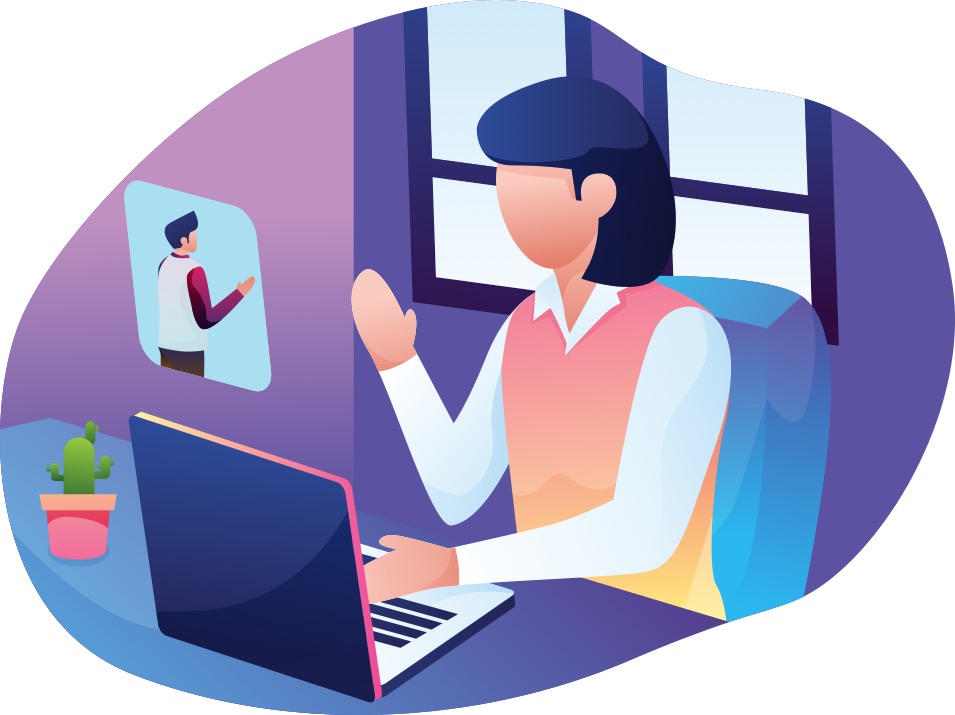